UNIVERSIDADE ABERTA DO SUS
UNIVERSIDADE FEDERAL DE PELOTAS
Especialização em Saúde da Família
Modalidade a Distância
Turma7
  Trabalho de Conclusão de Curso


MELHORIA DA ATENÇÃO AO PRÉ-NATAL E PUERPÉRIO NA UBS VERMELHÃO, CORRENTE- PI
                                                        


Especializanda:   Lidia Lazo Perez
Orientador:  MsC. Andrieli Daiane Zdanski de Souza
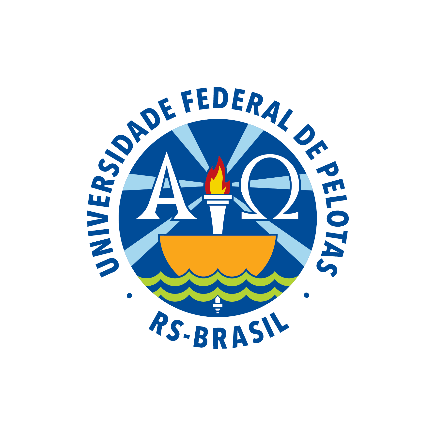 Caracterização do Município
Corrente, é um município brasileiro ao sul do estado Piauí. O município possui uma  população de 25. 927habitantes.
A principal fonte do trabalho são comércio e agricultura. Possui 9 UBS com ESF . Núcleo de Atenção  a Saúde da   Família. Centro de Atenção Psicossocial. Centro de Especialização Odontológica Hospital Regional  Corrente.
Caracterização da Unidade
Modelo de atenção: UBS.
Área de abrangência: área urbana. 
Estrutura de funcionamento: unidade  reformada. 
Equipe de saúde: composta por médico, enfermeira, auxiliar de enfermagem, odontologista e técnica de odontologia e cinco agente comunitário de saúde.  
A população adstrita: 3850 habitantes (2505 masculinos e 1345 femininos).
Situação Antes da Intervenção
No início de nossa chegada foi muito difícil, pois nesta fase o trabalho era de livre demanda, não existia uma adequada   organização.
    A população alvo da ação programática no momento apresentava 
    30   gestantes e 12  puérperas.
    Destaca-se se  que estes dados foram obtidos pelo SIAB.
    Ressalta-se que as mulheres não tinham hábito de realizar a    consulta puerperal.
A atenção qualificada no pré-natal pode contribuir significativamente na redução dessas taxas e promover uma maternidade sem riscos.
Essa melhoria da qualidade,  refere-se a uma mudança sensível na atitude dos profissionais de saúde e na eficiência dos serviços. A qualificação permanente da atenção ao pré-natal, ao parto e ao puerpério deve sempre ser realizada na perspectiva de garantir uma boa condição de saúde tanto para a mulher quanto para o recém-nascido.
Objetivo Geral
Melhorar a atenção à saúde das gestantes e puérperas da UBS Vermelhão do município de Corrente/PI.
Metodologia
Este projeto foi estruturado para ser desenvolvido no período de 12 semanas na unidade básica de saúde Vermelhão, município Corrente, no estado do Piauí. 
Participarão da intervenção todas as gestantes e puérperas cadastradas no programa de pré-natal e puerpério, pertencentes à área de abrangência da UBS. 
O protocolo de atendimento será o de programa pré-natal e puerpério do Ministério da Saúde 2013 (Manual Técnico do Pré-Natal e Puerpério).
Ações   Desenvolvidas
-Monitoramento e avaliação;
    -Organização e gestão do serviço;
    -Engajamento público;
    -Qualificação da prática clínica.
Logística
Para realizar a intervenção no programa de atenção pré-natal e puerpério, protocolo de atendimento será o Manual Técnico do Pré-Natal e Puerpério do Ministério da Saúde 2013.

 -Prontuários.
 -Fichas-Espelho.  
- Planilha Coleta de dados (Pré-natal e Puerpério).
Ficha Espelho
Planilha de coleta de dados Pré-natal  p
Planilha de coleta de dados - Puerpério
Objetivos, Metas e  Resultados
Resultados obtidos, com a subsequente análise e avaliação. 
Destaca -se  que utilizamos os dados da planilha do Vigitel .
Neste projeto de intervenção em atenção pré-natal e puerpério   são apresentados os resultados desenvolvido no período de 12 semanas na unidade básica de saúde Vermelhão do município de Corrente/PI. 
Ressalta-se que as ações desenvolvidas se torna imprescindível para melhorar a atenção à saúde das gestantes e puérperas da UBS.
Objetivo 1: Ampliar a cobertura das  gestantes Meta 1.1: Alcançar 100% de cobertura das gestantes cadastradas no programa de pré-natal da unidade de saúde.Indicador 1.1: Proporção de gestantes cadastradas no programa de pré-natal e puerpério
Resultados: Durante o primeiro mês, conseguimos cadastrar  31 gestantes, o que corresponde a 81,6%, do total da área. No segundo mês conseguimos cadastrar 33 gestantes 86,8% e no terceiro mês, conseguimos cadastrar 39 usuárias   atingindo 100% de  cobertura. 
Destaco que existe uma diferença entre a estimativa do caderno de ações programáticas (1,5%) e da planilha de coleta de dados (1%). Diante disso, optamos pela estimativa de 38, levando em consideração a planilha de coleta de dados.
Fonte: Planilha Final da Coleta de Dados, 2015.
Objetivo 2: Melhorar a qualidade da atenção as gestantes Meta 2.1: Garantir a 100% das gestantes o ingresso no primeiro trimestre de gestação.Indicador 2.1: Proporção de gestantes com ingresso no primeiro trimestre de gestação.
Resultados
A proporção de gestantes com ingresso no primeiro trimestre de gestação foi de 100% durante as 12  semanas. Durante a realização da intervenção, foram realizadas capacitações para os profissionais da UBS referente ao protocolo de pré-natal e puerpério, visando estabelecer a responsabilidade de cada profissional de saúde na ação programática.
Objetivo 2: Melhorar a qualidade da atenção as gestantes Meta 2.2: Realizar pelo menos um exame ginecológico em 100% das gestantes Indicador 2.2: Proporção de gestantes com pelo menos um exame ginecológico durante o pré-natal
Resultados
Foi preconizado que a segunda-feira seria o dia de atendimento clínico a todas as gestantes.
Foram realizados exames ginecológicos em 100% das gestantes cadastradas. 
No início havia negação  pelas usuárias para a realização do exame ginecológico, mas na medida em eram esclarecidas da importância do exame nas consultas de pré-natal, ao final isso foi solucionado.
Consulta pré-natal
Pré-natal
Objetivo 2: Melhorar a qualidade da atenção as gestantesMeta 2.3: Realizar pelo menos um exame de mamas em 100% das gestantesIndicador 2.3: Proporção de gestantes com pelo menos um exame de mamas durante o pré-natal.
Resultados
O exame das mamas durante o pré-natal foi de fácil realização, alcançando  100% nos três meses.
A adesão foi espontânea, pois a inspeção estava incorporada à rotina e era esperada pela gestante, algumas delas com gravidez anterior. O exame foi feito pela médica e enfermeira que em anos anteriores fizeram com ela seu acompanhamento pré-natal.
Objetivo 2: Melhorar a qualidade da atenção as gestantesMeta 2.4: Garantir a 100% das gestantes a  realização de exames complementares em dia de acordo com o protocolo.Indicador 2.4: Proporção de gestantes com solicitação de exames laboratoriais com forme protocolo.
Resultados
Os exames laboratoriais de acordo com o protocolo foram solicitados para todas as gestantes acompanhadas, alcançando a meta de 100%. 
 A realização do exame está incorporada na rotina , pois não pode ser feito um bom acompanhamento, sem os resultados dos exames.
 Este indicador foi possível de ser alcançado, pois foi realizado conversas e um acordo com a secretaria de saúde e prefeitura, para garantir as gestantes a realização destes exames gratuitamente.
Objetivo 2: Melhorar a qualidade da atenção as gestantes Meta 2.5: Garantir a 100% das gestantes a prescrição de suplementação de sulfato ferroso e ácido fólico conforme protocolo.Indicador 2.5: Proporção de gestantes com prescrição de suplementação de sulfato ferroso e ácido fólico conforme protocolo.
Resultados
De modo semelhante foi o desempenho da prescrição de suplemento de sulfato ferroso e ácido fólico em 100%  das gestantes,  pois está também incorporada na rotina, por isso é sempre cumprido em cada acompanhamento feito, obtendo sucesso em cada mês da intervenção.
Durante a realização da intervenção, foram realizadas capacitações para os profissionais da UBS referente ao pré-natal.
Objetivo 2: Melhorar a qualidade da atenção as gestantesMeta 2.6: Garantir que 100% das gestantes complete o esquema da vacina antitetânica.Indicador 2.6: Proporção de gestantes com o esquema completo da vacina antitetânica.
Resultados
A vigilância de cada profissional foi constante, e 100%  das gestantes  receberam a vacina de antitetânica em dia em cada um dos 3 meses, atingindo a meta  estabelecida. 
A imunização é tema de muita atenção na UBS. Nas consultas e visitas domiciliares fizemos monitoramento periódico do cumprimento da vacinação das gestantes. Para dar cumprimento, avaliamos as fichas/espelhos, com uma frequência quinzenal. O médico e a enfermeira foram os responsáveis pelo monitoramento e avaliação destas informações.
Objetivo 2: Melhorar a qualidade da atenção as gestantesMeta 2.7: Garantir que 100% das gestantes complete o esquema da vacina de Hepatite B.Indicador 2.7: Proporção de gestantes com o esquema completo da vacina Hepatite B.
Resultados
A vigilância em cada profissional foi constante, e 100% receberam a vacina contra a hepatite B em cada um dos 3 meses, atingindo a  meta. Nas consultas e visitas domiciliares fizemos monitoramento periódico do cumprimento da vacinação das gestantes. Para dar cumprimento avaliamos as fichas/espelhos, com uma frequência quinzenal. O médico e a enfermeira foram os responsáveis pelo monitoramento e avaliação destas informações.
Objetivo 2: Melhorar a qualidade da atenção as gestantesMeta 2.8: Realizar avaliação das necessidades de atendimento odontológico em 100% das  gestantes.Indicador 2.8: Proporção de gestantes com avaliação da necessidade de atendimento odontológico.
Resultados
Nos três meses de intervenção, conseguimos atingir 100% de gestantes que receberam avaliação das necessidades de atendimento odontológico. 
 Os ACS desenvolveram um excelente trabalho, na busca ativa das gestantes faltosas a avaliação das necessidades de atendimento odontológico. Foi muito bom a conversa com as técnicas de odontologia que se comprometeram a organizar o agendamento sempre deixando capacidade para o atendimento das gestantes.
Objetivo 2: Melhorar a qualidade da atenção as gestantesMeta 2.9: Garantir a primeira consulta odontológica programática para 100% das gestantes.Indicador 2.9: Proporção de gestantes com primeira consulta odontológica programática.
Resultados
Nos três meses de intervenção, conseguimos garantir que 100% de gestantes a primeira consulta odontológica programática. O acesso de gestantes com primeira consulta odontológica programática tivemos dificuldades. Os ACS desenvolveram um excelente trabalho, na busca ativa das gestantes faltosas a primeira consulta odontológica programática, assim a meta de 100%  foi alcançada.
Relativas ao Objetivo 3: Melhorar a adesão ao pré-natalMeta 3.1: Realizar busca ativa de 100% das gestantes faltosas às consultas de pré-natal.Indicador 3.1: Proporção de gestantes faltosas às consultas que receberam busca ativa.
Resultados: Ao longo da intervenção tivemos a ocorrência de gestantes faltosas às consultas, mas todas as usuárias faltosas receberam busca ativa  imediatamente , alcançando a meta de 100%. Periodicamente uma lista de gestantes faltosas era entregue aos agentes de saúde que faziam a busca  ativa. Antes da intervenção era alarmante como algumas gestantes atrasavam em meses a consulta de pré-natal, sem que ninguém parasse para pensar sobre esses casos e tomar uma atitude. Nos três meses de intervenção, conseguimos atingir 100% da busca ativa das gestantes faltosos. Destaca-se que o trabalho dos ACS junto com a equipe foi de suma importância para o alcance deste indicador.
Relativas ao Objetivo 4: Melhorar o registro das informaçõesMeta 4.1: Manter ficha de acompanhamento de 100% das gestantes cadastrados na unidade de saúde.Indicador 4.1: Proporção de gestantes com registros em ficha de acompanhamento
Resultados: A intervenção obteve 100% de registro na ficha de acompanhamento/espelho de pré-natal em todos os meses. O médico e a enfermeira são os responsáveis pelo monitoramento e avaliação destas informações.
Relativas ao Objetivo 5: Mapear gestantes com  riscoMeta 5.1: Avaliar risco gestacional em 100% das gestantes cadastrados na unidade de saúde.Indicador 5.1: Proporção de gestantes com avaliação de risco realizada.
Resultados: Desde o início da pré-natal cada gestante recebeu avaliação do risco gestacional, com seguimento durante toda a gestação, obtendo 100%  de desempenho para esse indicador. Sabemos que existem eventualidades que podem tornar uma gestação de baixo risco em alto risco, por isso mantemos vigilância em cada consulta. Ressalta-se que as gestantes com risco, foram encaminhadas para o Núcleo de Atenção à família (NASF), a qual existe um médico com especialidade em obstetrícia para auxiliar.
Relativas ao Objetivo 6 : Promover a saúde das gestantes.Meta 6.1: Garantir a 100% das gestantes  orientação nutricional durante a gestação.Indicador 6.1: Proporção de gestantes com orientação nutricional durante a gestação.
Nos três meses de intervenção, conseguimos atingir 100% das gestantes que receberam orientação nutricional durante a gestação. Realizamos palestras, oficinas, e inclusive em uma palestra, participou a nutricionista do município. Dialogamos com os ACS  sobre a importância de uma orientação adequada sobre alimentação balanceada. No âmbito da promoção à saúde, a ação programática conseguiu implementar 100% de orientação as gestantes na maioria das temáticas trabalhadas, especificamente orientação  nutricional.
Palestras
Relativas ao Objetivo 6 : Promover a saúde das gestantes.Meta 6.2: Promover o aleitamento materno  a 100% das gestantes.Indicador 6.2: Proporção de gestantes com orientação de aleitamento materno.
Resultados: Nos três meses de intervenção, conseguimos atingir 100% das gestantes que receberam orientação sobre aleitamento materno. Foram realizadas duas palestras durante a intervenção.
Também conseguimos materiais como folders para auxiliar nas orientações.
Palestras
Relativas ao Objetivo 6 : Promover a saúde das gestantes.Meta 6.3: Orientar 100% das gestantes sobre os cuidados com o recém-nascido.Indicador 6.3: Proporção de gestantes com orientação sobre os cuidados com o recém-nascido
Resultados: Nos três meses de intervenção, conseguimos atingir 100% das gestantes que receberam orientação sobre os cuidados com recém-nascido.  Ressalta-se que foram realizadas reuniões semanais com os ACS sobre a importância de orientar as gestantes sobre o indicador. Foram realizadas palestras, explicando técnicas de o banho, aleitamento materno, importância da realização de o teste de o pezinho. Buscamos materiais, folders para auxiliar nas orientações.
Relativas ao Objetivo 6 : Promover a saúde das gestantesMeta 6.4: Orientar 100% das gestantes sobre anticoncepção após o parto.Indicador 6.4: Proporção de gestantes com orientação sobre anticoncepção após o parto.
Resultados: Nos três meses de intervenção, conseguimos atingir 100% das gestantes que receberam orientação sobre anticoncepção após o parto. As orientações para as gestantes sobre o tema tornou-se muito importante, pois orientamos também a importância de o planejamento familiar.
Relativas ao Objetivo 6 : Promover a saúde das gestantesMeta 6.5: Orientar 100% das gestantes sobre os riscos do tabagismo, uso de álcool e drogas na gestação.Indicador 6.5: Proporção de gestantes com orientação sobre os riscos do tabagismo e do uso de álcool e drogas na gestação.
Resultados: Nos três meses de intervenção, conseguimos atingir 100% das gestantes que receberam orientação sobre os riscos do tabagismo, uso de álcool e drogas na gestação. Foram realizadas oficinas sobre os riscos do tabagismo, uso de álcool e drogas durante a gestação. Também explicamos que o uso destas substâncias, aumenta o risco de um parto prematuro, baixo peso ao nascer e outros problemas para a saúde do recém-nascido.
Relativas ao Objetivo 6 : Promover a saúde das gestantesMeta 6.6: Orientar 100% das gestantes com primeira consulta odontológica em relação a sua higiene bucal.Indicador 6.6: Proporção de gestantes com primeira consulta odontológica em relação a sua higiene bucal.Resultados:
Todas as gestantes (100%) receberam orientações sobre higiene bucal, além das consultas com os odontologistas. Foram realizadas palestras sobre esta temática para a população também.
Objetivo 1: Ampliar a cobertura da atenção as puérperas Meta 1.1: Garantir a 100% das puérperas cadastradas no programa de Pré-Natal e Puerpério consulta puerperal ate dos 42 dias após o partoIndicador 1.1: Proporção de puérperas com consulta puerperal ate dos 42 dias após o parto.
Durante o primeiro mês, conseguimos cadastrar 12 puérperas, o que corresponde a (83,3%).
No segundo mês conseguimos cadastrar 18 puérperas  (94,4%) e no terceiro mês, conseguimos cadastrar 20 puérperas, atingindo 100% de cobertura.
Realizamos busca ativa das puérperas em 100% da área de cobertura.  Os agentes comunitários de saúde foram fundamentais neste indicador.
Fonte: Planilha Final da Coleta de Dados, 2015.
Relativas ao Objetivo 2: Melhorar a qualidade da atenção as puérperasMeta 2.1: Examinar as mamas em 100% das puérperas cadastradas.Indicador 2.1: Proporção de puérperas com exame de mamas realizado
Resultados: O exame das mamas durante o puerpério foi de fácil realização, alcançando 100% das puérperas nos três meses. A adesão foi espontânea, pois a inspeção estava incorporada à rotina da UBS. O exame foi feito pela médica e enfermeira.
Melhorar a qualidade da atenção as puérperasMeta 2.2: Examinar o abdômen em 100% das puérperas cadastradas.Indicador 2.2: Proporção de puérperas com exame de abdome realizado.
Resultados: O exame de abdômen durante o puerpério foi de fácil realização, alcançando 100% das puérperas nos três meses. A adesão foi espontânea, pois a inspeção estava incorporada à rotina e era esperada pela puérpera. O exame foi feito pela médica.
Captação de puérperas
Melhorar a qualidade da atenção as puérperasMeta 2.3: Realizar exame ginecológico em 100 % das puérperas cadastradas.Indicador 2.3: Proporção de puérperas com exame ginecológico realizado.
Resultados: Foram realizados exames ginecológicos em 100% das puérperas cadastradas. O exame ginecológico durante o puerpério foi de fácil realização, alcançando 100% das  puérperas. A adesão foi espontânea, pois a inspeção estava incorporada à rotina da UBS.
Melhorar a qualidade da atenção as puérperasMeta 2.4: Avaliar o estado psíquico em 100% das puérperas cadastradas.Indicador 2.4: Proporção de puérperas com estado psíquico avaliado.
Resultados: Ao longo da intervenção a equipe avaliou 100% do estado psíquico das puérperas atendidas. Os problemas de saúde mental são transtornos que sucedem o parto, sendo recorrente a depressão pós-parto, mostrando a importância de ter incorporado esta avaliação durante as consultas do puerpério. Ressalta-se que as puérperas que precisaram avaliação da especialidade, foram encaminhadas para o centro de atenção psicossocial (CAPS), a qual existe um médico com especialidade para auxiliar.
Melhorar a qualidade da atenção as puérperasMeta 2.5: Avaliar intercorrências em 100% das puérperas cadastradas.Indicador 2.5: Proporção de puérperas com intercorrências avaliadas.
Resultados: Nos três meses de intervenção, conseguimos atingir 100% das puérperas com avaliação das intercorrências. Não tivemos complicações graves com as puérperas cadastradas. Ressalta-se que as puérperas que precisaram avaliação da especialidade, foram encaminhadas para o núcleo de atenção da família (NASF), a qual existe uma  médica especialista em ginecologia  para auxiliar.
Melhorar a qualidade da atenção as puérperasMeta 2.6: Prescrever 100% das puérperas um dos métodos de anticoncepção.Indicador 2.6: Proporção de puérperas com prescrição de métodos de anticoncepção.
Nos três meses de intervenção, conseguimos atingir 100% das puérperas que receberam prescrição de métodos de anticoncepção. A prescrição para as puérperas tornou-se muito importante, pois orientamos também a importância de o planejamento familiar.
Relativas ao Objetivo 3: Melhorar a adesão ao puerpérioMeta 3.1: Realizar busca ativa em 100% das puérperas que não realizaram a consulta de puerpério até 30 dias após o parto.Indicador 3.1: Proporção de puérperas faltosas às consultas de puerpério até 30 dias após o parto e receberam busca ativa
Resultados: Durante a intervenção não tivemos a ocorrência de puérperas faltosas às consultas, alcançando a meta de 100%. Foi devido a estratégia de equipe de fazer captação de a puérpera e recém nascido ate 7 dias a través das visitas domiciliares planejadas, onde receberam orientações. Antes era alarmante como algumas puérperas não realizavam a consulta de puerpério até 30 dias, sem que ninguém parasse para pensar sobre esses casos e tomar uma atitude.
Relativas ao Objetivo 4: Melhorar o registro das informaçõesMeta 4.1: Manter ficha de acompanhamento de 100% das puérperas cadastrados na unidade de saúde.Indicador 4.1: Proporção de puérperas com registros adequados em ficha de acompanhamento
Resultados: Nos três meses de intervenção, conseguimos atingir 100% dos registros de forma adequada. Todas as puérperas tiveram registros adequados, com o preenchimento da sua ficha espelho. Sem nenhuma ocorrência de puérpera faltosa a consulta.
Relativas ao Objetivo 6: Promover a saúde das puérperasMeta 6.1: Orientar 100% das puérperas cadastradas  sobre os cuidados do recém-nascido.Indicador 6.1: Proporção puérperas com orientação sobre os cuidado do recém-nascido
Resultados: Nos três meses de intervenção, conseguimos atingir 100% das puérperas que receberam orientação sobre os cuidados com recém-nascido.  Ressalta-se que foram realizadas reuniões semanais com os ACS sobre a importância de orientar as puérperas sobre o indicador. Foram realizadas palestras, estas palestras foram dirigidas aos cuidados do recém  nascido, explicando técnicas sobre o banho, aleitamento materno, importância da  realização do teste do pezinho. Buscamos materiais, folders para auxiliar nas orientações.
Captação de recém-nascido
Relativas ao Objetivo 6: Promover a saúde das  puérperasMeta 6.2: Orientar 100% das puérperas cadastradas no programa sobre aleitamento materno exclusivo.Indicador 6.2: Proporção puérperas com orientação sobre aleitamento materno exclusivo.
Resultados: Nos três meses de intervenção, conseguimos atingir 100% das puérperas que receberam orientação sobre aleitamento materno. Foram realizadas duas palestras durante a intervenção. Utilizamos bonecas, na premissa de explicar corretamente o aleitamento materno. Também conseguimos materiais como folders para auxiliar nas orientações.
Relativas ao Objetivo 6: Promover a saúde das  puérperasMeta 6.3: Orientar 100% das puérperas cadastradas no Programa sobre planejamento familiar.Indicador 6.3:Proporção puérperas com orientação sobre planejamento familiar.
Resultados: A equipe conseguiu prescrever algum tipo de método anticoncepcional para 100% da puérperas atendidas. Para este alcance, buscamos esclarecer aos casais em relação a importância dos métodos de contracepção, bem como a opção pelo que oferece maior proteção contra a gravidez e não ofereça riscos à saúde materna. É importante este tipo de orientação no período puerperal, pois muitas mulheres iniciam a atividade sexual ainda no período puerperal.
Importância da intervenção para o serviço:
A intervenção melhorou a cobertura das gestantes e puérperas em 100%.  Foram realizadas buscas ativas das gestantes e puérperas em 100% na nossa área de cobertura, sendo que os agentes comunitários de saúde tiveram um papel fundamental neste indicador.
Importância da intervenção para a equipe
A equipe melhorou os registros e a qualificação da atenção com destaque, para a classificação de risco, melhoria em atendimento odontológico e o incremento das atividades de promoção da saúde.
A Intervenção reviu as atribuições da equipe, viabilizando a atenção a um maior número de gestantes e puérperas.
Importância da intervenção para a comunidade
O Impacto da intervenção foi percebido pela comunidade. As gestantes e puérperas demonstraram satisfação com a prioridade no atendimento.
Durante a realização da intervenção, foi possível interagir mais com a equipe, com as famílias, explicando para as famílias sobre a importância destas no apoio as gestantes e puérperas. 
Lideranças comunitárias ajudaram em estratégias para programar a intervenção, mostrando interesse e querendo saber como estava ocorrendo o desenvolvimento do projeto, assim como continuam apoiando para a intervenção ser incorporada a rotina da unidade.
Viabilidade de incorporar sua intervenção à rotina do serviço/ que melhorias pretende fazer na intervenção
A Intervenção será incorporada a rotina do serviço. Para isto, vamos ampliar o trabalho de conscientização da comunidade em relação à necessidade de priorização da atenção das gestantes e  puérperas, em especial as de alto risco. 
Espera-se que a partir da intervenção, mudanças sejam realizadas na comunidade, como mudanças nos estilos de vida, em que as famílias participem ativamente no pré-natal e puerpério, alcançando assim o bem estar materno e do recém-nascido, evitando complicações.
Reflexão crítica sobre o processo pessoal de aprendizagem
O curso de especialização em saúde da família significou para a minha prática profissional a possibilidade de adquirir novos conhecimentos acerca da Estratégia em  Saúde da Família, assim como conhecer os protocolos de tratamento. Proporcionou melhorar o desempenho em meu trabalho e a oportunidade de mudança no processo de trabalho com os membros da equipe da UBS, com uma atuação conjunta de todo nosso equipe de saúde melhorar a qualidade do atendimento as usuárias acompanhadas em o Programa de pré-natal e puerpério.
Reflexão crítica sobre o processo pessoal de aprendizagem
Os aprendizados mais relevantes decorrentes do curso foram à organização do processo de trabalho , o planejamento das ações em saúde e  organização da demanda agendada e espontânea na Estratégia Saúde da Família.
Sobre a organização do processo de trabalho da equipe multidisciplinar da ESF, aprendi que se faz necessária para proporcionar uma melhor resolubilidade das necessidades dos  usuários, além disso, que nossas ações em saúde devem ser programadas baseando-se em dados, pois é onde melhor são apresentadas todas as necessidades da população.
Obrigado!!!
O que se opõe ao descuido e ao descaso é o cuidado.
 Cuidar é mais do que um ato; é uma atitude. Portanto, abrange mais que um momento de atenção, de zelo e de desvelo. 
Representa uma atitude de ocupação, preocupação, de responsabilização e de envolvimento afetivo com o outro”.
                                                              Leonardo Boff